Телепередача «Хочу всё знать»
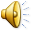 Старший дошкольный возраст
Автор – составитель: Гончаренко О.Н.
МБДОУ «Детский сад № 40
 комбинированного вида» г. Гатчина
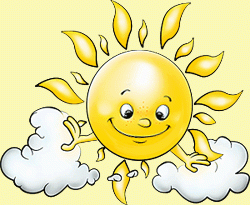 Что такое природа?
Что происходит осенью в природе?
Почему перелетные птицы улетают?
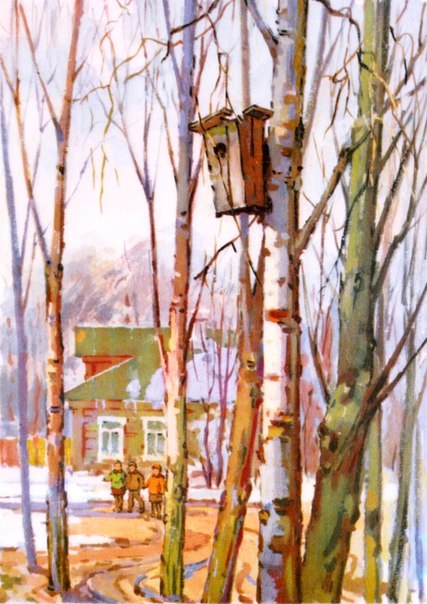 Как звери в лесу готовятся к холодам, зиме?
Какие секреты скрывает лес осенью?
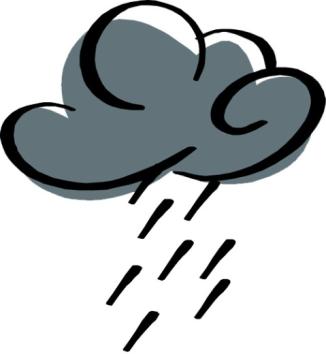 Рубрика
 «КЛАДОВАЯ ПРИРОДЫ»
Времена года
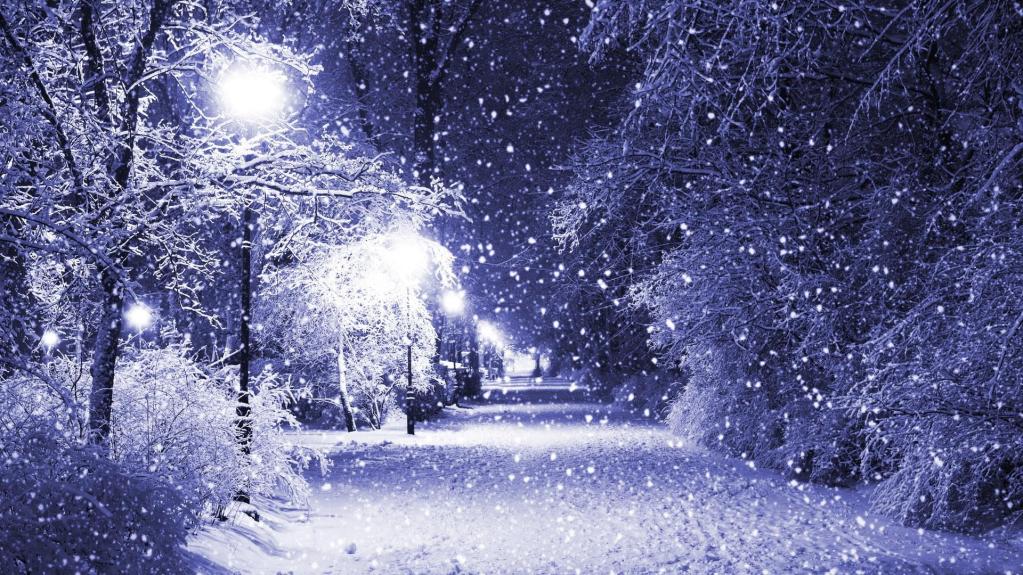 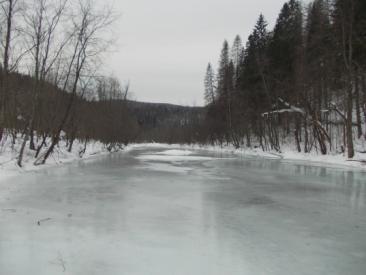 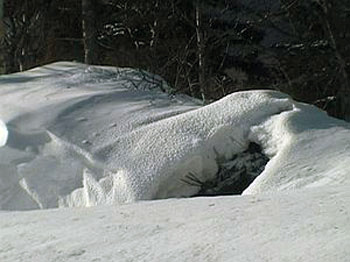 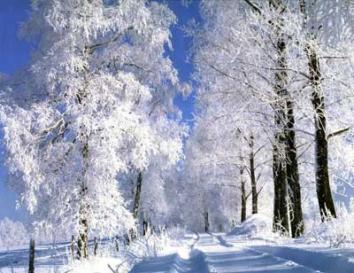 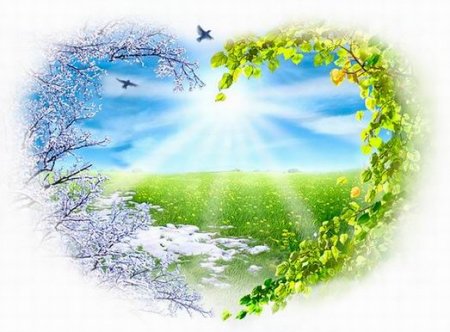 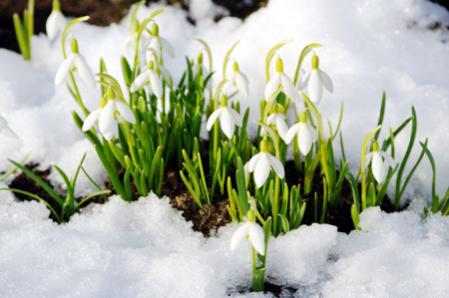 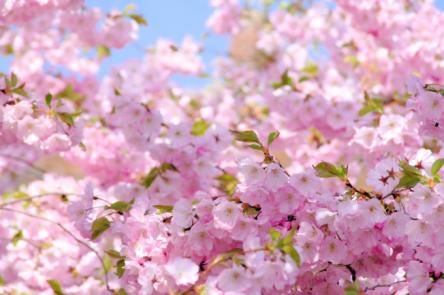 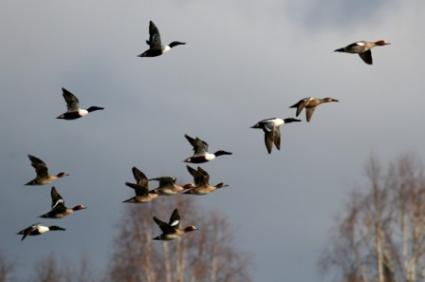 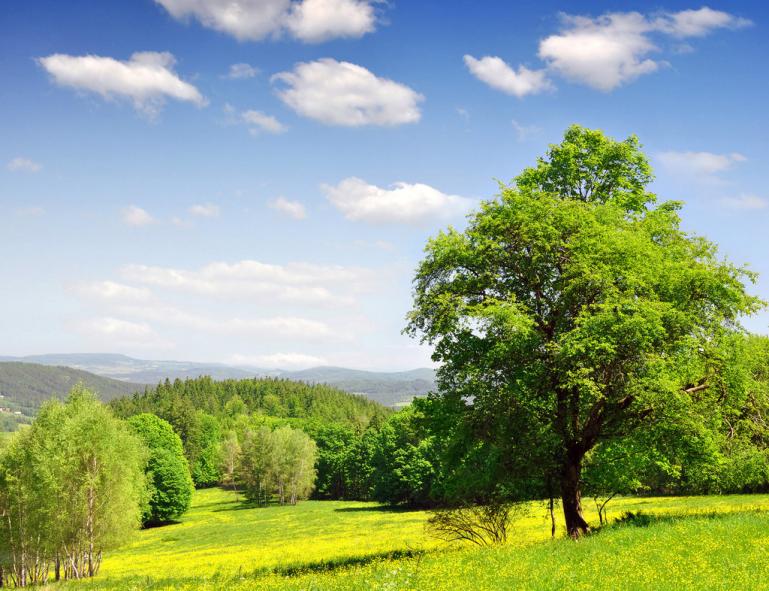 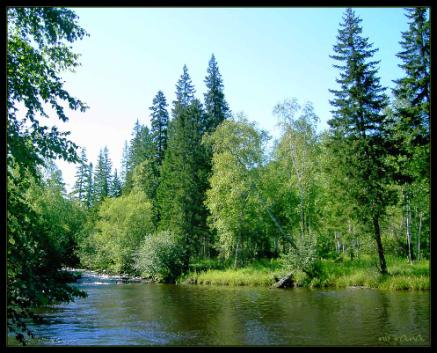 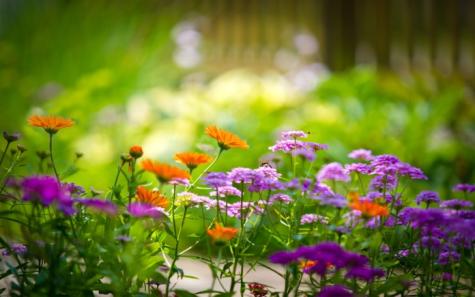 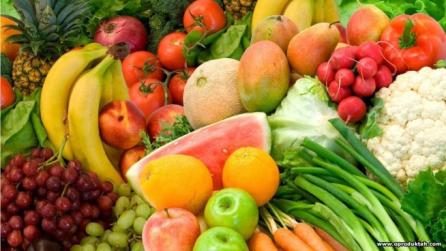 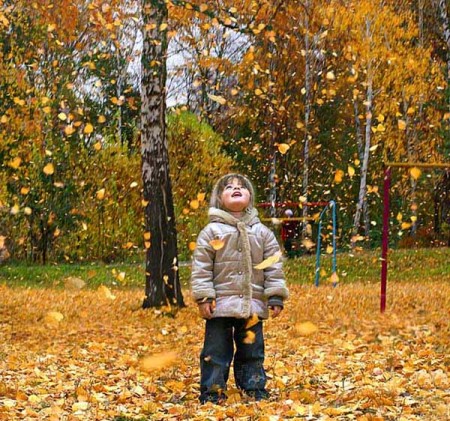 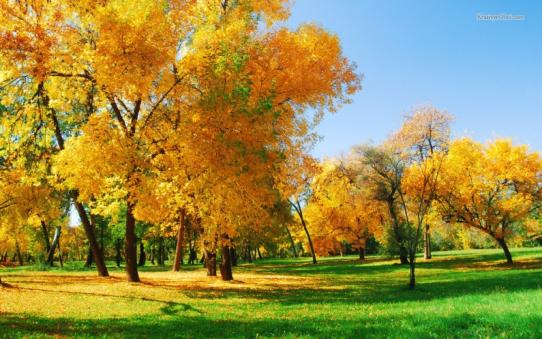 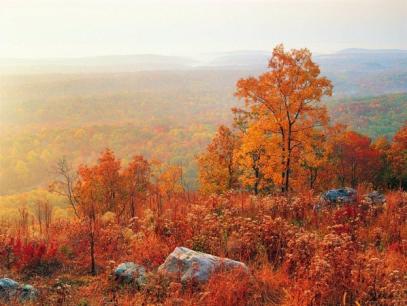 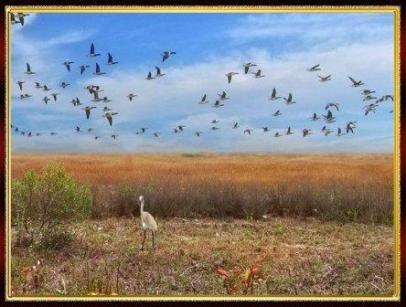 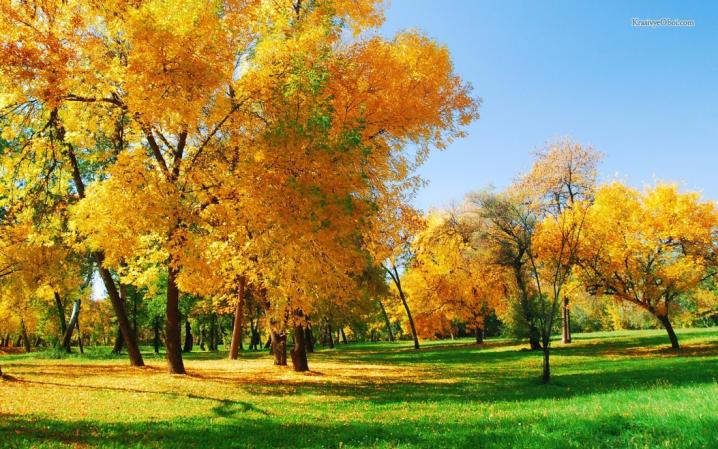 Золотая
Яркая
Прекрасная
Великолепная
Роскошная
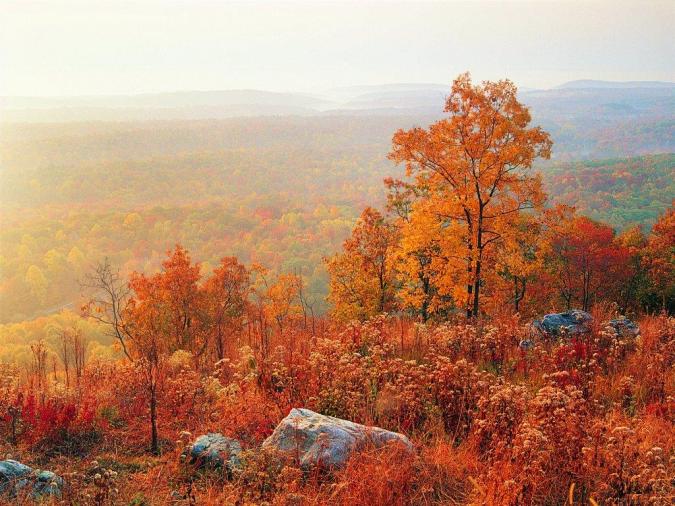 Красная
Холодная
Внезапная
Неожиданная
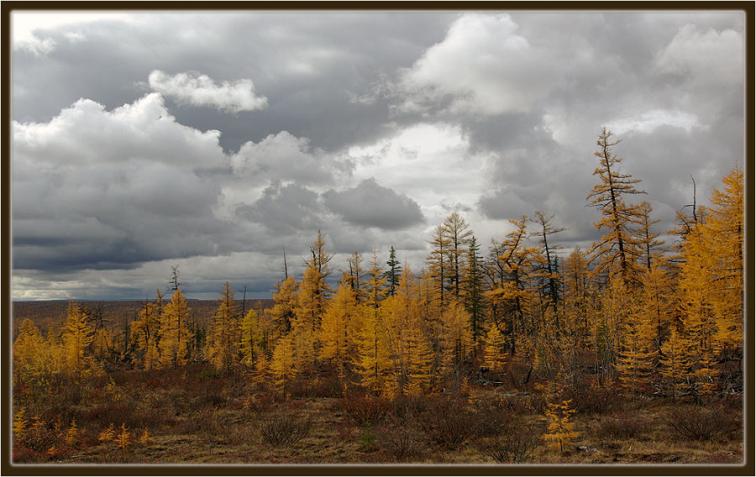 Хмурая
Поздняя
Пасмурная
Дождливая
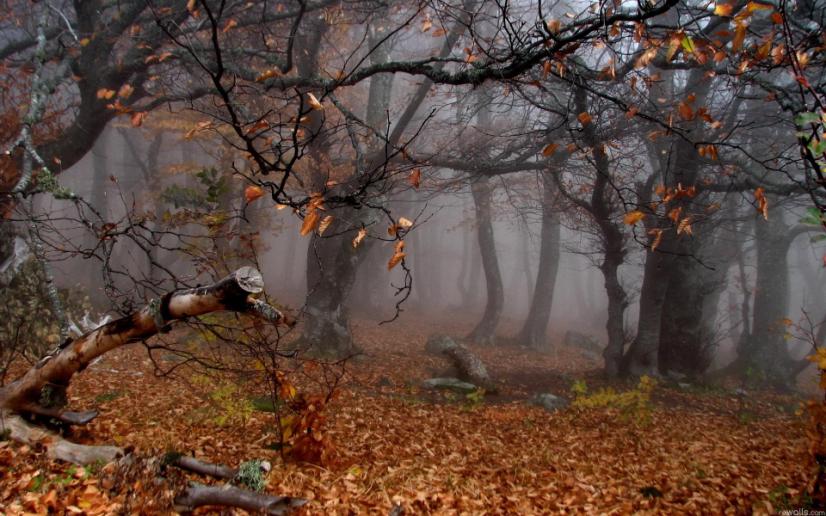 Туманная
Серая
Печальная
Холодная
Наступила осень. Это слово 
начинается с буквы О.
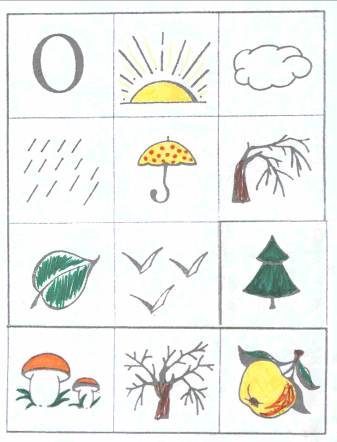 В начале осени солнце греет. Но с
каждым днем тепла у солнца  все
меньше.
Небо часто покрыто тучами, 
из них идет дождь. Люди прячутся
от дождя под зонтами.
Деревья теряют листья.
Перелетные птицы собираются
в стаи и улетают в далекие южные
края.
В лесу много грибов.
Деревья в садах и лесах голые.
Урожай весь собран.
Рубрика «Лесная»
Подбери ветку для дерева
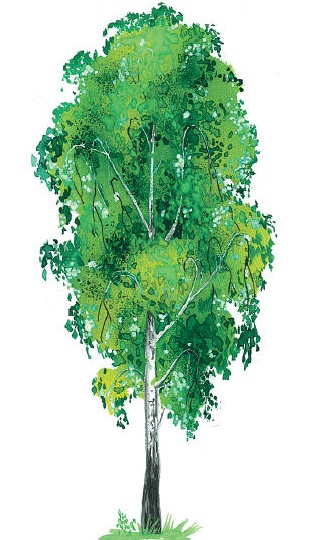 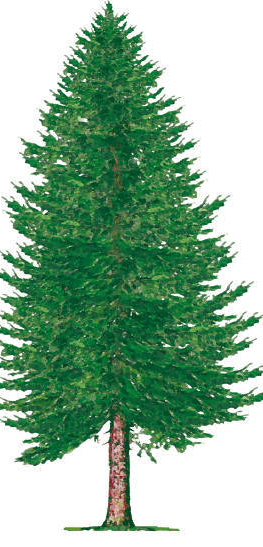 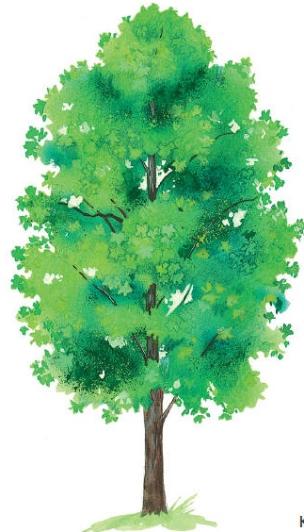 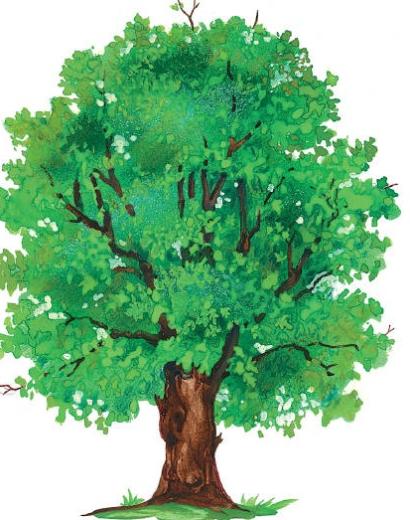 У  березы…
У  дуба…
У клена…
У ели…
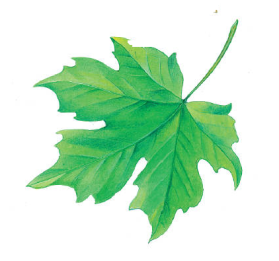 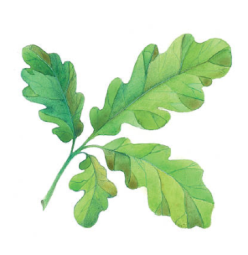 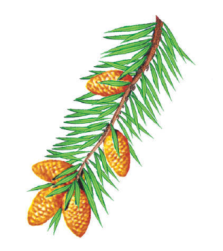 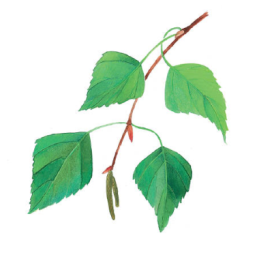 Звуки природы
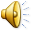 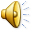 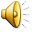 Рубрика «Птицы»
Игра «Один – много»
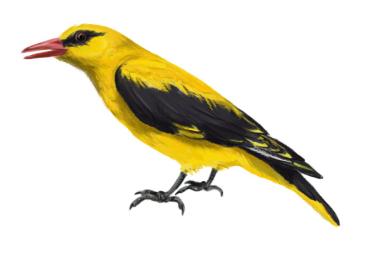 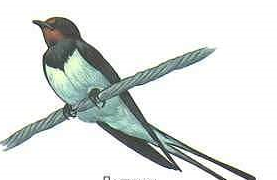 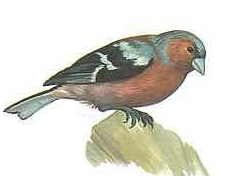 иволга
зяблик
ласточка
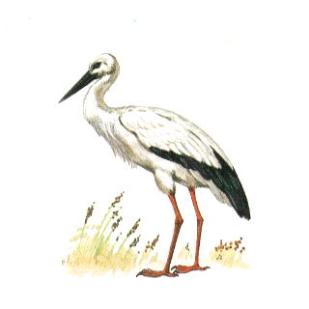 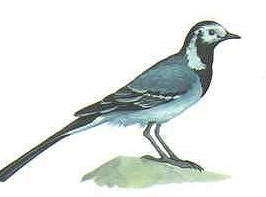 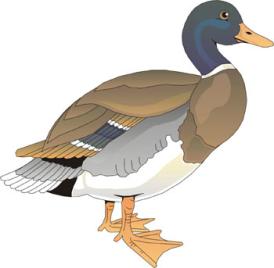 трясогузка
утка
аист
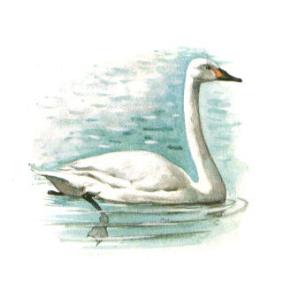 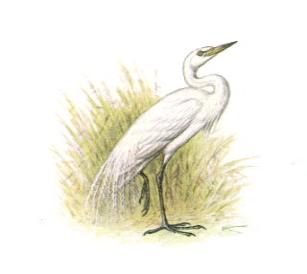 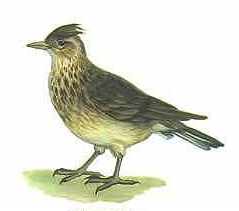 жаворонок
лебедь
цапля
Игра «Четвертый лишний»
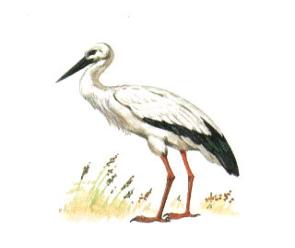 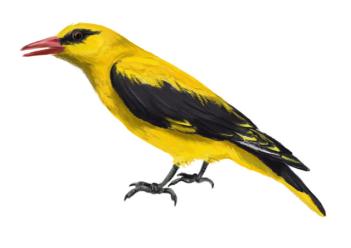 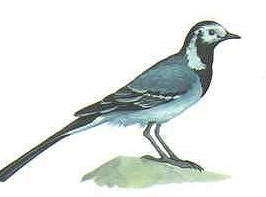 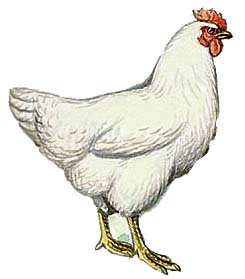 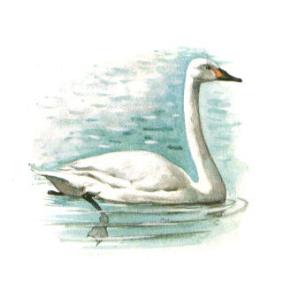 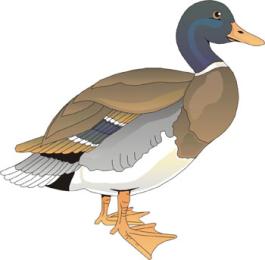 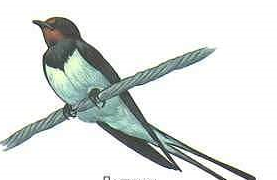 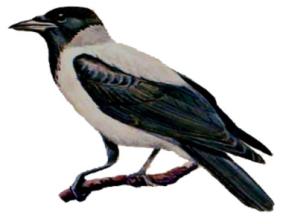 Почему перелетные птицы улетают на юг?
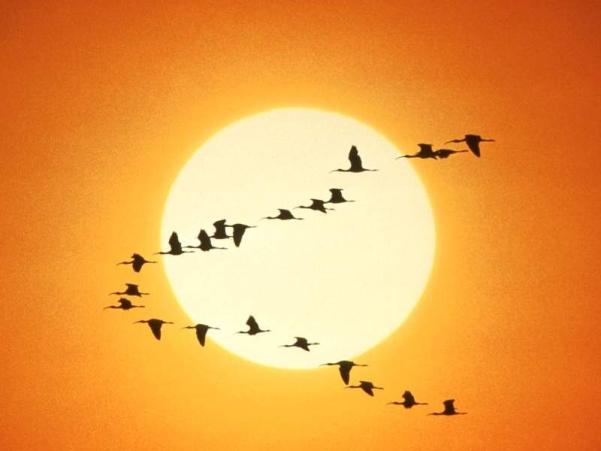 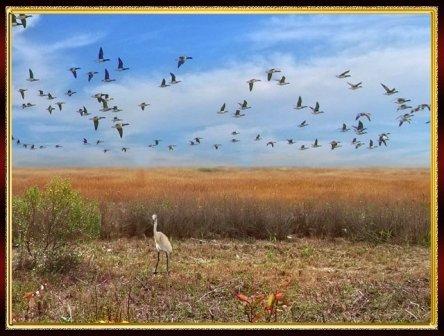 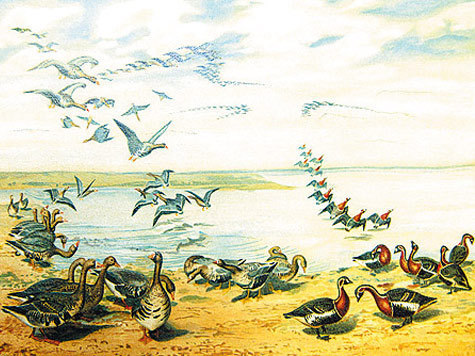 Рубрика «Животные»
Животные нашего леса и не только…
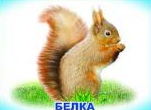 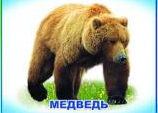 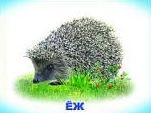 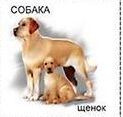 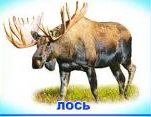 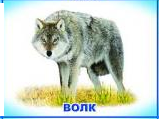 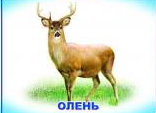 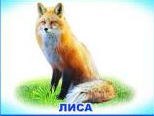 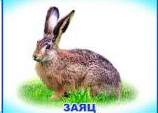 Игра «Кто где живет?»
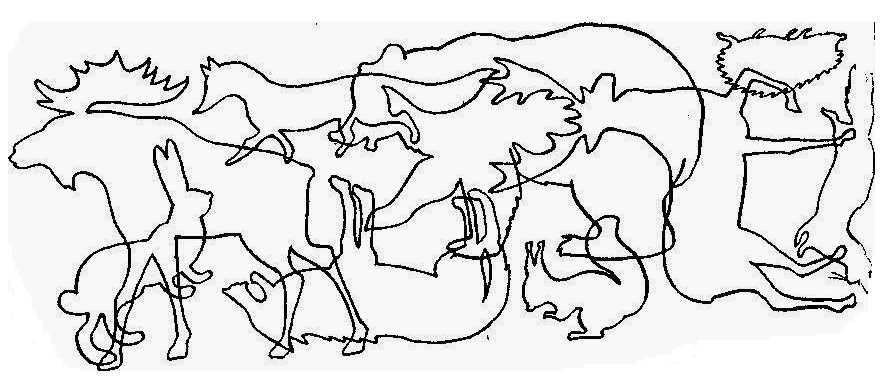 Лось прячется под большими деревьями.
Заяц скрывается под кустом.
Лисица укрывается в норе.
Волк укрывается в логове.
Медведь спит в берлоге.
Олень прячется под деревьями.
Белка прячется в дупле.
У ежика норка под старым пнем.
Хорек укрывается в дупле.
Секреты лесных жителей
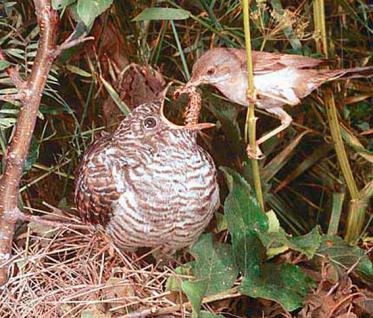 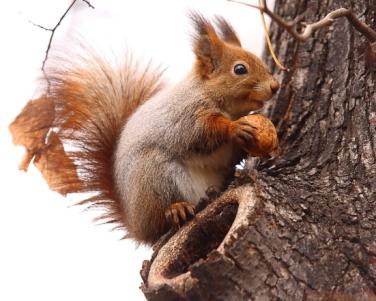 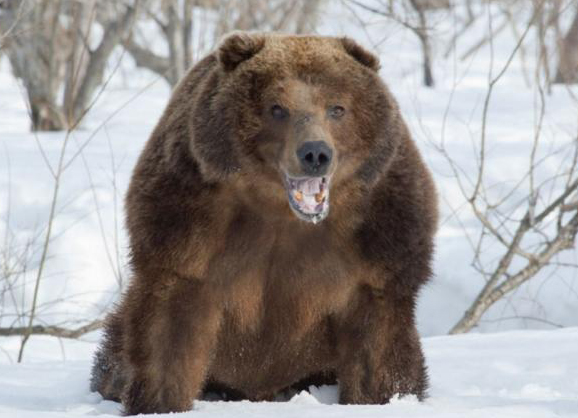 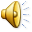 До свидания! До новых встреч!
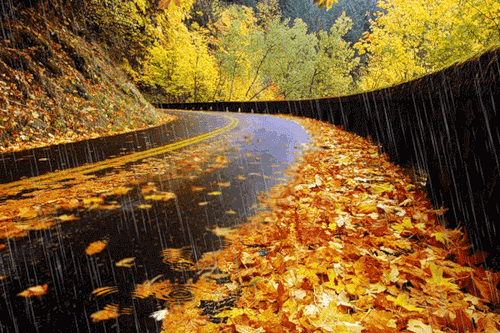